Intelligent Decision Support Systems
Deep Learning for Smart Production
Smart manufacturing
Smart manufacturing refers to using advanced data analytics to complement physical science for improving system performance and decision making.
Manufacturing machines are fully connected through wireless networks, monitored by sensors, and controlled by advanced computational intelligence
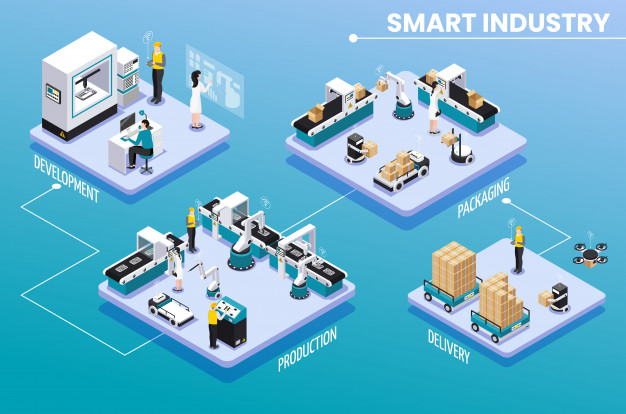 [Speaker Notes: Jinjiang Wang, Yulin Ma, Laibin Zhang, Robert X. Gao, and Dazhong Wu, 2018, Deep learning for smart manufacturing: Methods and applications, Journal of Manufacturing Systems, 48, pp. 144-156]
Smart manufacturing
Key supporting technologies to advance modern manufacturing are Internet of Things (IoTs), Cloud Computing, and Cyber-Physical System (CPS)
Data at different stages of product’s life is collected and processed
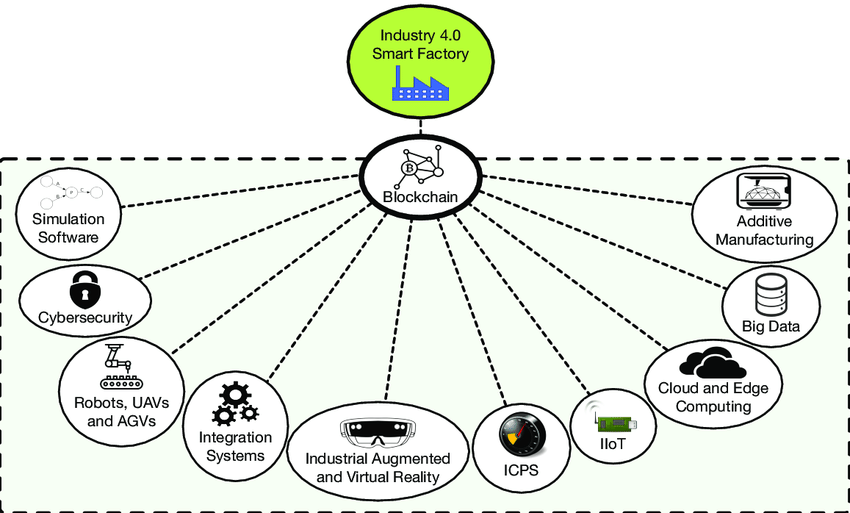 [Speaker Notes: Jinjiang Wang, Yulin Ma, Laibin Zhang, Robert X. Gao, and Dazhong Wu, 2018, Deep learning for smart manufacturing: Methods and applications, Journal of Manufacturing Systems, 48, pp. 144-156]
Smart manufacturing
Data driven intelligence models the complex multivariate nonlinear relationships among data, with no in-depth understanding of system physical behaviors required
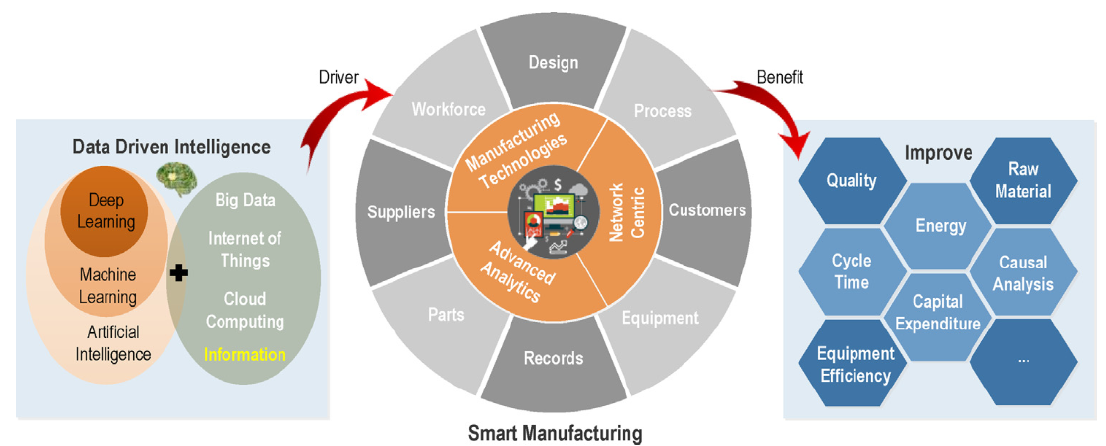 [Speaker Notes: Jinjiang Wang, Yulin Ma, Laibin Zhang, Robert X. Gao, and Dazhong Wu, 2018, Deep learning for smart manufacturing: Methods and applications, Journal of Manufacturing Systems, 48, pp. 144-156]
Smart manufacturing
The potential benefit and successful application examples of typical machining learning techniques including Bayesian Networks, Instance-based Learning, Artificial Neural Network, and ensemble methods
Deep Learning provides an advanced analytics tool for smart manufacturing in the Big Data Era
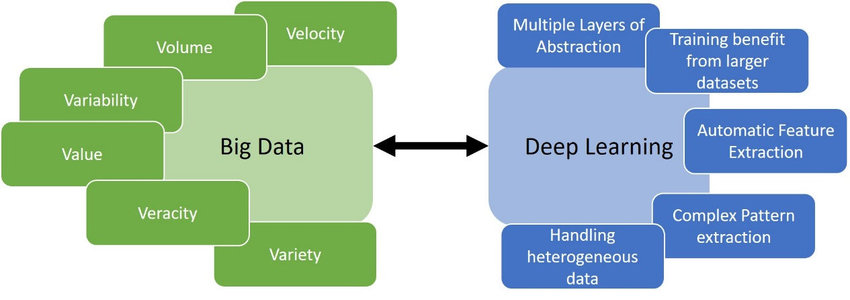 [Speaker Notes: Jinjiang Wang, Yulin Ma, Laibin Zhang, Robert X. Gao, and Dazhong Wu, 2018, Deep learning for smart manufacturing: Methods and applications, Journal of Manufacturing Systems, 48, pp. 144-156]
Deep Learning VS Traditional Machine Learning
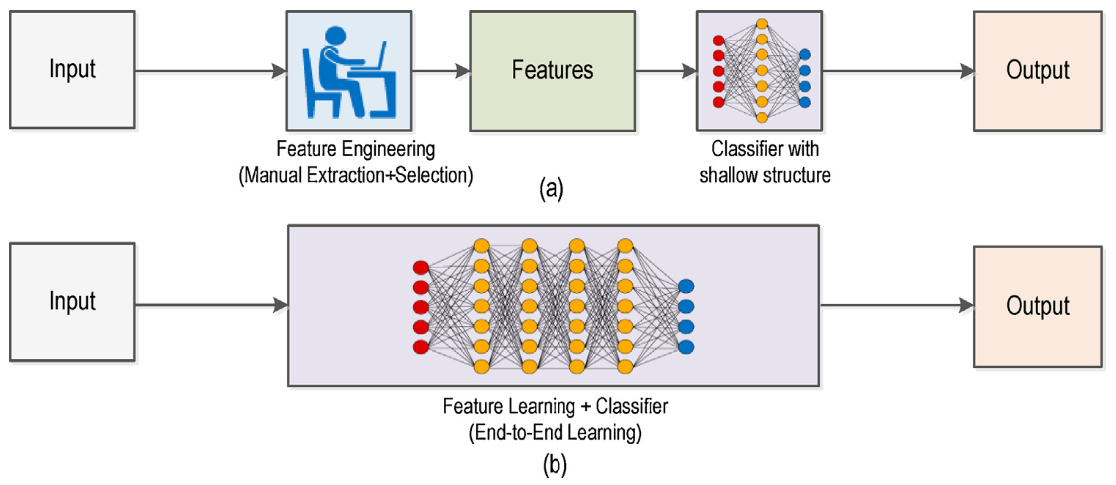 Traditional machine learning
Deep learning
[Speaker Notes: Jinjiang Wang, Yulin Ma, Laibin Zhang, Robert X. Gao, and Dazhong Wu, 2018, Deep learning for smart manufacturing: Methods and applications, Journal of Manufacturing Systems, 48, pp. 144-156]
Deep Learning VS Traditional Machine Learning
[Speaker Notes: Jinjiang Wang, Yulin Ma, Laibin Zhang, Robert X. Gao, and Dazhong Wu, 2018, Deep learning for smart manufacturing: Methods and applications, Journal of Manufacturing Systems, 48, pp. 144-156]
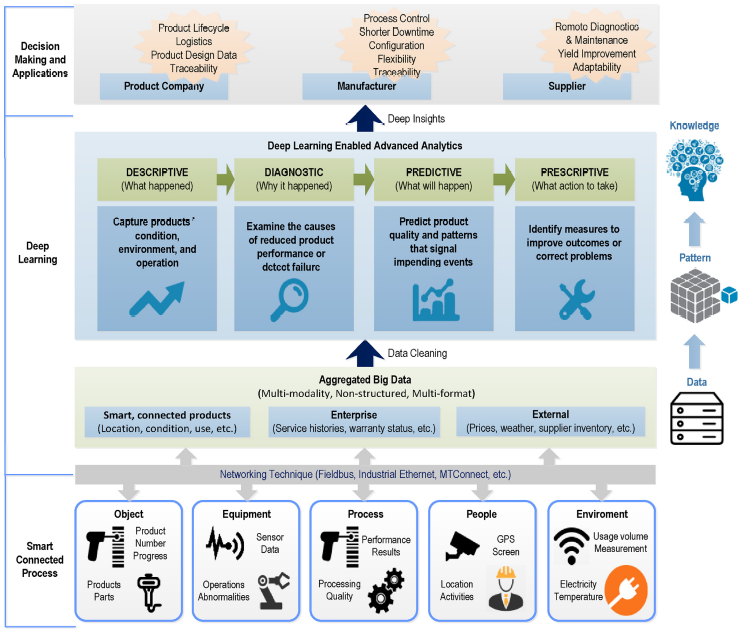 Deep learning enabled advanced analytics for smart manufacturing
[Speaker Notes: Jinjiang Wang, Yulin Ma, Laibin Zhang, Robert X. Gao, and Dazhong Wu, 2018, Deep learning for smart manufacturing: Methods and applications, Journal of Manufacturing Systems, 48, pp. 144-156]
Deep learning models
[Speaker Notes: Jinjiang Wang, Yulin Ma, Laibin Zhang, Robert X. Gao, and Dazhong Wu, 2018, Deep learning for smart manufacturing: Methods and applications, Journal of Manufacturing Systems, 48, pp. 144-156]
Deep learning models
[Speaker Notes: Jinjiang Wang, Yulin Ma, Laibin Zhang, Robert X. Gao, and Dazhong Wu, 2018, Deep learning for smart manufacturing: Methods and applications, Journal of Manufacturing Systems, 48, pp. 144-156]
Applications to Smart Manufacturing
[Speaker Notes: Jinjiang Wang, Yulin Ma, Laibin Zhang, Robert X. Gao, and Dazhong Wu, 2018, Deep learning for smart manufacturing: Methods and applications, Journal of Manufacturing Systems, 48, pp. 144-156]
Descriptive analytics for production quality inspection
Machine vision and image processing techniques is used to detect surface defect
Deep learning has been investigated to learn-level generic features and applied to a wide range of textures or difficult-to-detect defects cases
Applications:
Automated defect identification - CNN
Feature extraction from the pixel representation of steel defect images - CNN
Automatically inspect dirties, scratches, burrs, and wears on surface parts - CNN
[Speaker Notes: Jinjiang Wang, Yulin Ma, Laibin Zhang, Robert X. Gao, and Dazhong Wu, 2018, Deep learning for smart manufacturing: Methods and applications, Journal of Manufacturing Systems, 48, pp. 144-156]
Diagnostic analytics for fault assessment
To monitor machinery conditions, identify the incipient defects, diagnose the root cause of failures, and incorporate the information into manufacturing production and control
Applications:
Image analysis – CNN
Fault diagnosis of aircraft engine, chemical process, reciprocating compressor, rolling element bearing, high speed train, and wind turbine – DBN
Signal denoising, fused feature extraction, and rolling bearing fault diagnosis - AE
[Speaker Notes: Jinjiang Wang, Yulin Ma, Laibin Zhang, Robert X. Gao, and Dazhong Wu, 2018, Deep learning for smart manufacturing: Methods and applications, Journal of Manufacturing Systems, 48, pp. 144-156]
Predictive Analytics for Defect Prognosis
Historical data is important for prediction temporal behavior of manufacturing processes, such as maintenance, tools and machine lifetime.
Applications:
Mechanical system or component defect propagation and useful life, Machine health monitoring tasks  – RNN
Useful life of an aircraft turbofan engine – LSTM
Material removal rate and chemical mechanical polishing process parameters, RUL prediction of a ceramic bearing, job schedule and balance the computational load - DBN
[Speaker Notes: Jinjiang Wang, Yulin Ma, Laibin Zhang, Robert X. Gao, and Dazhong Wu, 2018, Deep learning for smart manufacturing: Methods and applications, Journal of Manufacturing Systems, 48, pp. 144-156]
Case Study
A Quality Control Application on a Smart Factory Prototype Using Deep Learning Methods

Features:
A camera placed over the assembly line in a smart factor model to detect object and classification (Visual Quality Control)
Deep learning methods classify “OK” or “NOT OK” product
PLC controls the production line
[Speaker Notes: Ridvan Ozdemir, Mehmet Koc, A Quality Control Application on a Smart Factory Prototype Using Deep Learning Methods, CSIT 2019, 17-20 September, 2019, Lviv, Ukraine]
Case Study
A Quality Control Application on a Smart Factory Prototype Using Deep Learning Methods

Smart Factory training prototype assembly line
Festo’s “Pick and Place”, “Muscle Press”and “Separating” modules
CPU 1214C model of Siemens S7-1200PLC series
Festo’s pneumatic and electropneumaticvalves, pistons, vacuum elements, proximity sensors, DC motors
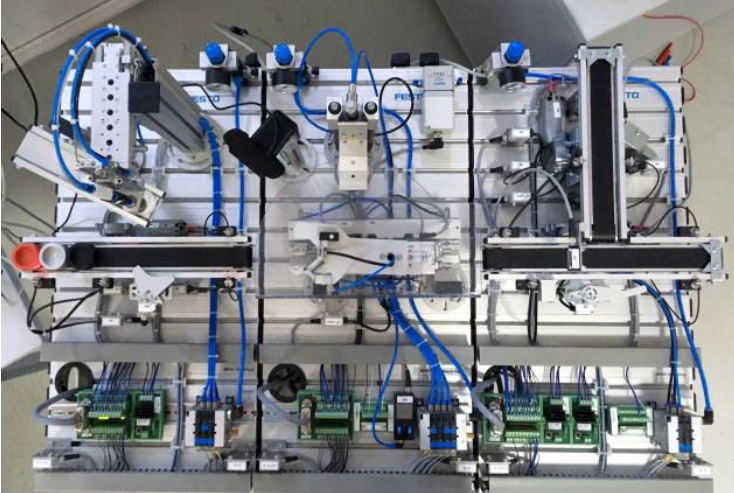 [Speaker Notes: Ridvan Ozdemir, Mehmet Koc, A Quality Control Application on a Smart Factory Prototype Using Deep Learning Methods, CSIT 2019, 17-20 September, 2019, Lviv, Ukraine]
Case Study
A Quality Control Application on a Smart Factory Prototype Using Deep Learning Methods

Programming HMI
TIA Portal V13 software
The position of the product
The quality control result
The number of “OK” and “NOT OK” products
Real time result
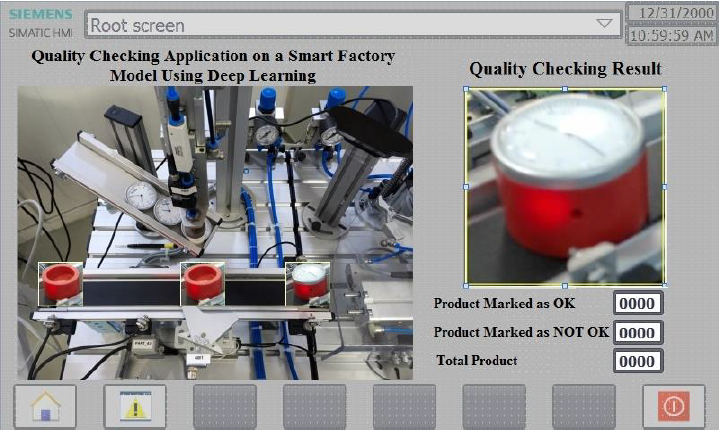 [Speaker Notes: Ridvan Ozdemir, Mehmet Koc, A Quality Control Application on a Smart Factory Prototype Using Deep Learning Methods, CSIT 2019, 17-20 September, 2019, Lviv, Ukraine]
Case Study
A Quality Control Application on a Smart Factory Prototype Using Deep Learning Methods

Object Detection and Recognition
189x2 dimensional list storing 189 images of data set
CNN – AlexNet
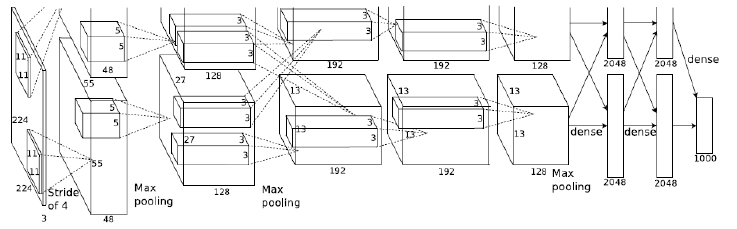 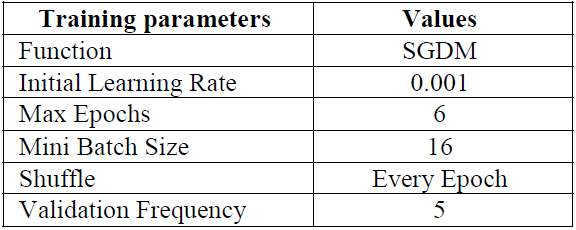 [Speaker Notes: Ridvan Ozdemir, Mehmet Koc, A Quality Control Application on a Smart Factory Prototype Using Deep Learning Methods, CSIT 2019, 17-20 September, 2019, Lviv, Ukraine]
Case Study
A Quality Control Application on a Smart Factory Prototype Using Deep Learning Methods

“OK” and “NOT OK” data set
356 images in 3 colors: red, gray and black
3024x3024 pixels in RGB resized to 227x227 pixels to match CNN’s input image dimensions
ACF object detector algorithm
[Speaker Notes: Ridvan Ozdemir, Mehmet Koc, A Quality Control Application on a Smart Factory Prototype Using Deep Learning Methods, CSIT 2019, 17-20 September, 2019, Lviv, Ukraine]
Case Study
“NOT OK”




“OK”
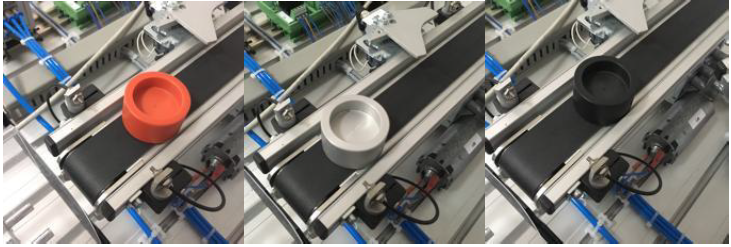 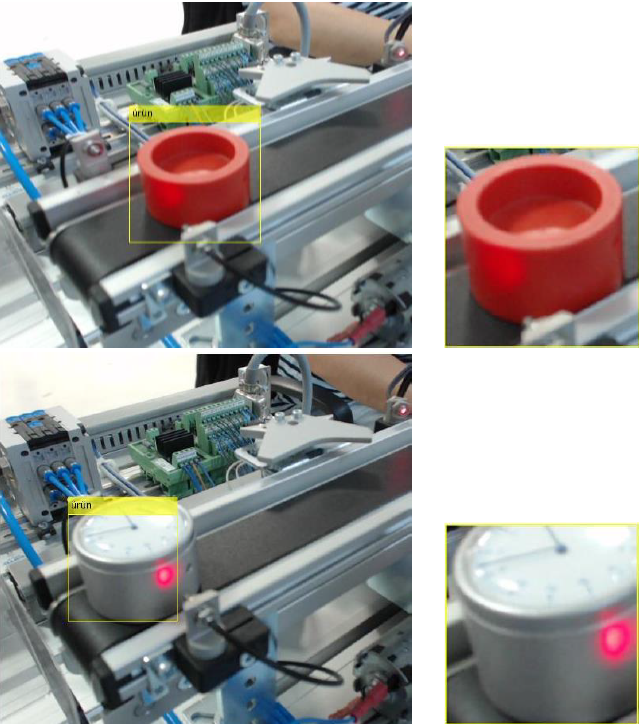 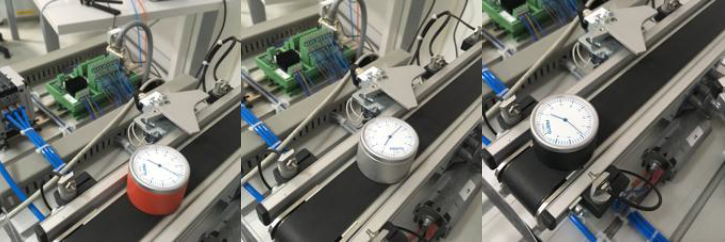 [Speaker Notes: Ridvan Ozdemir, Mehmet Koc, A Quality Control Application on a Smart Factory Prototype Using Deep Learning Methods, CSIT 2019, 17-20 September, 2019, Lviv, Ukraine]